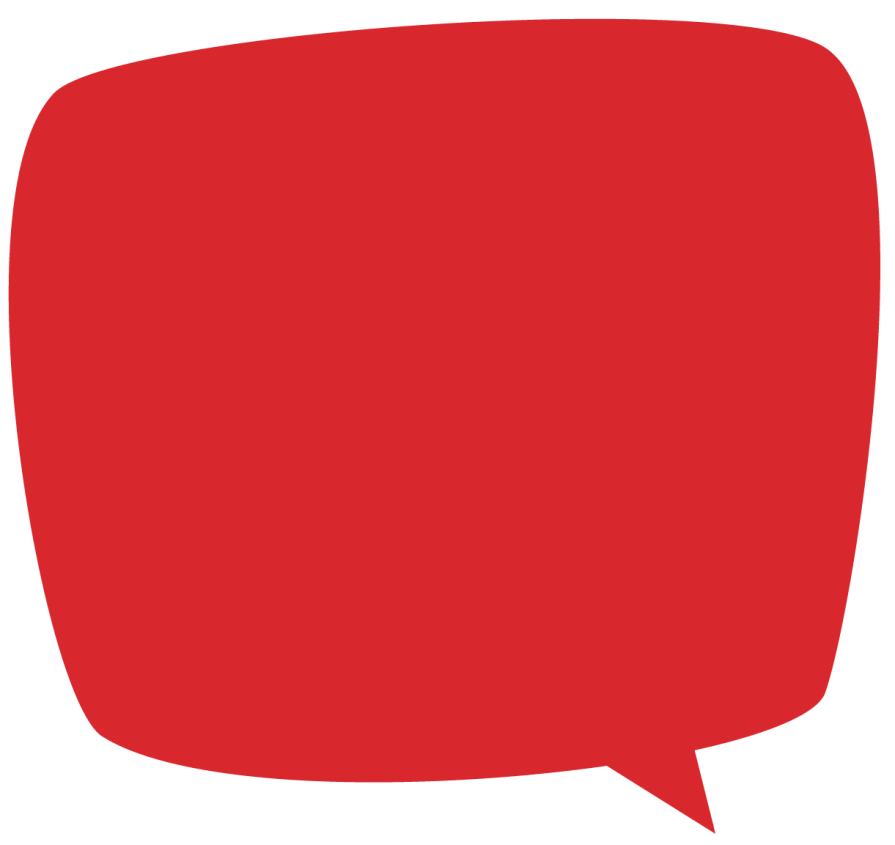 Keynote Address: 

Ecology at the
Heart of Mission

Fr Denis Edwards
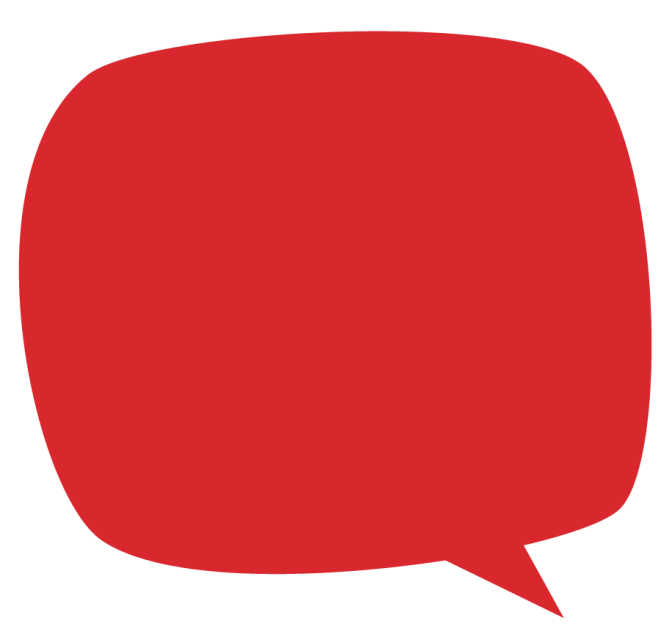 Fr Stephen Bevans SVD
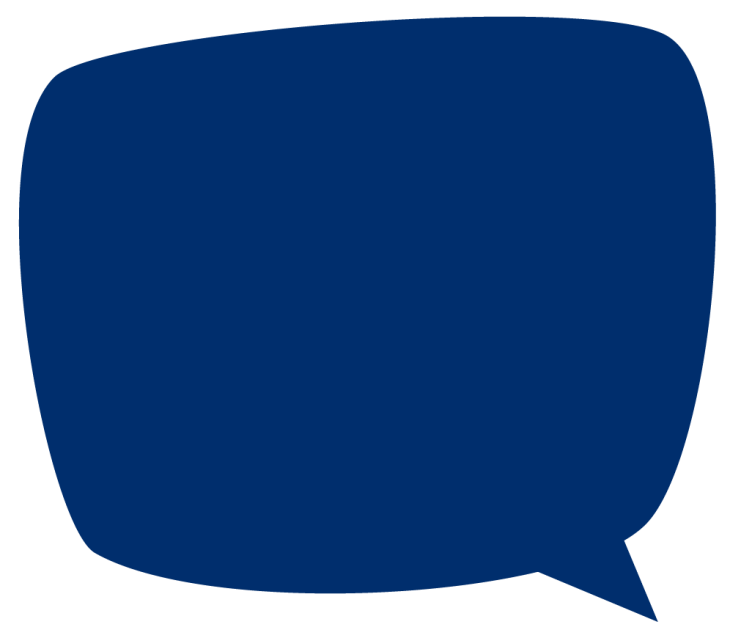 Jacqui Rémond 
Director
Catholic Earthcare
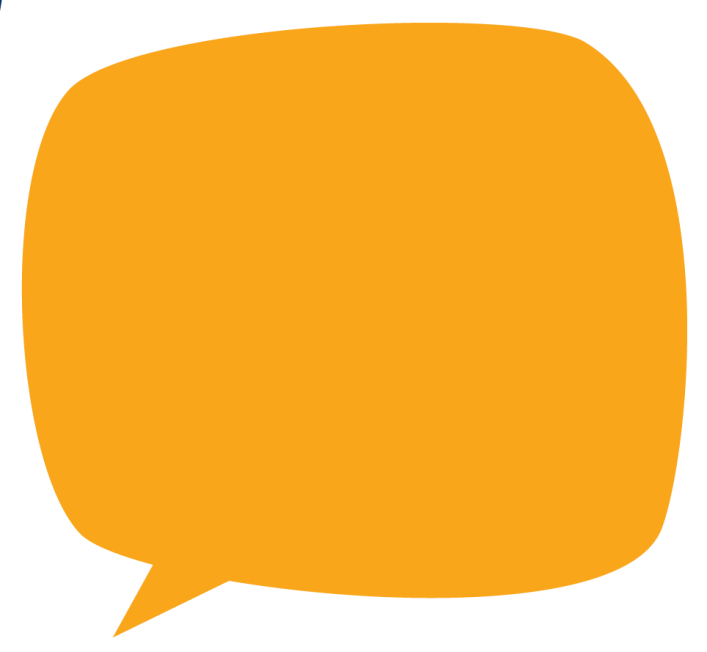 Fr Denis Edwards
#MOHMV2015
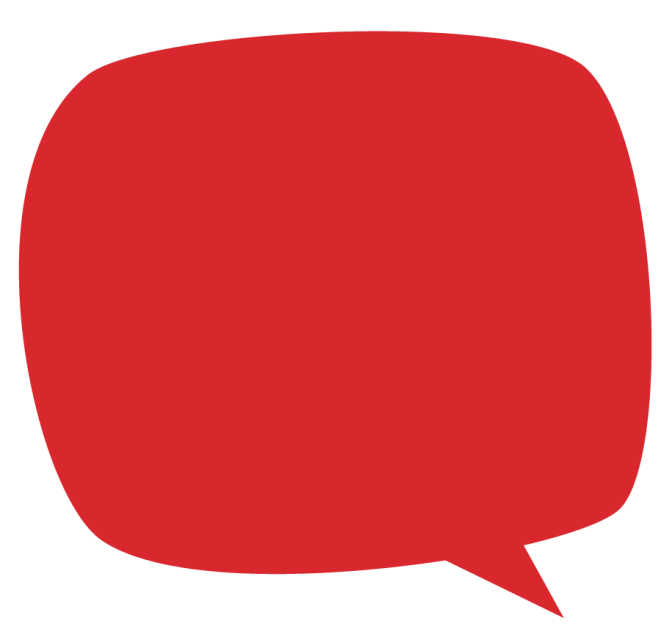 Buzz Time
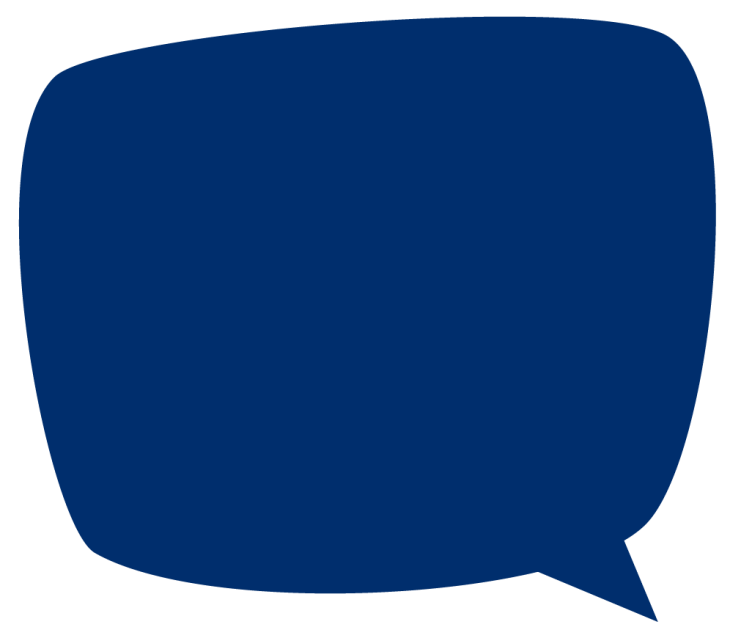 Your Voice
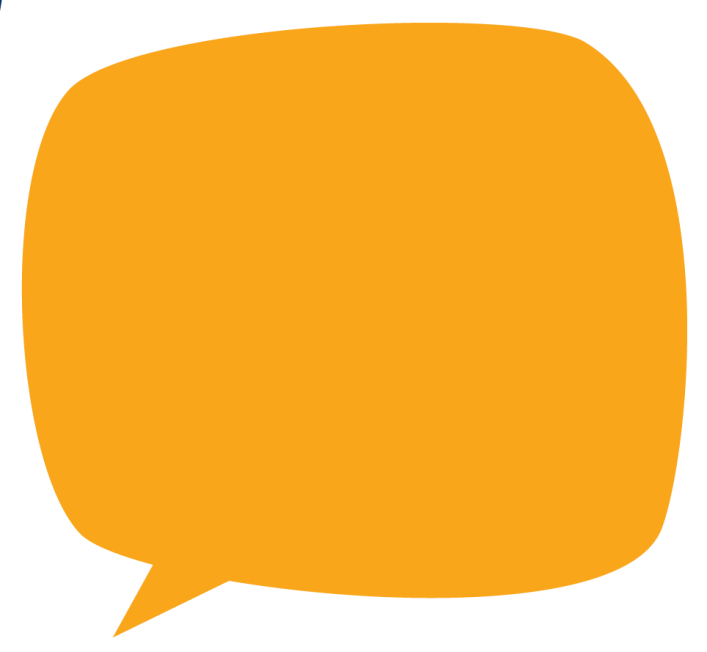 Q&A
#MOHMV2015
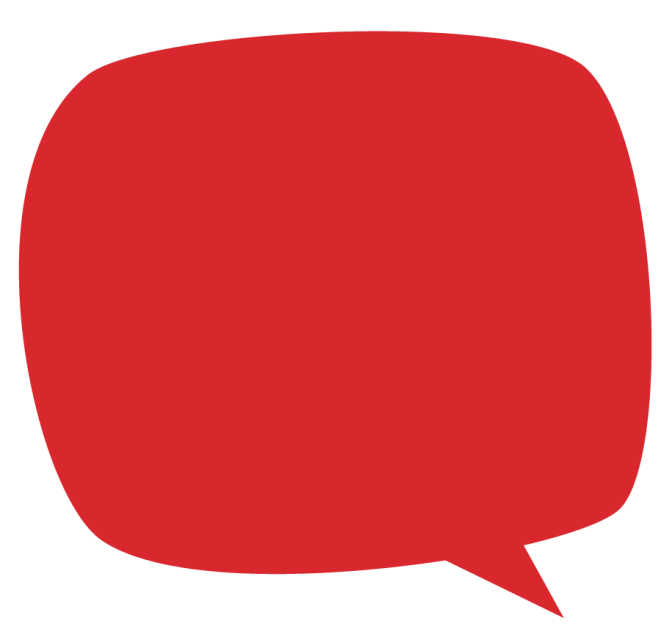 Your Voice
#MOHMV2015
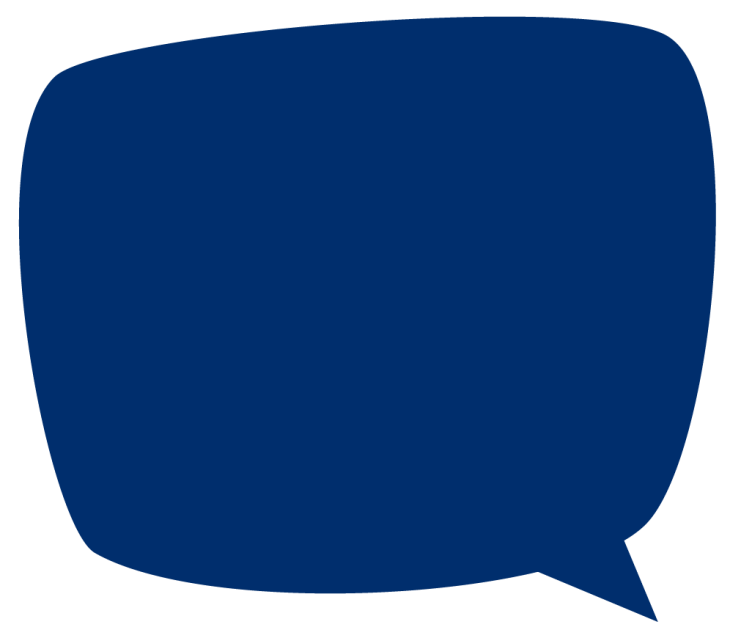 Evaluations